Bicycle Action Plan
Old Main and Texas
Shared lane marking and guide lines to bike lane
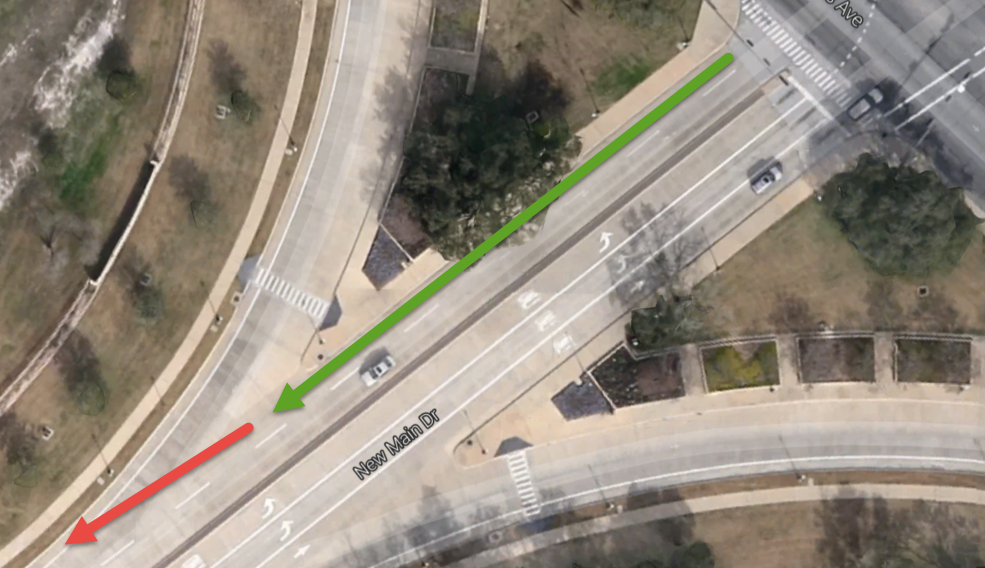 Olsen and University
Shared markings after bike lane ends to intersection
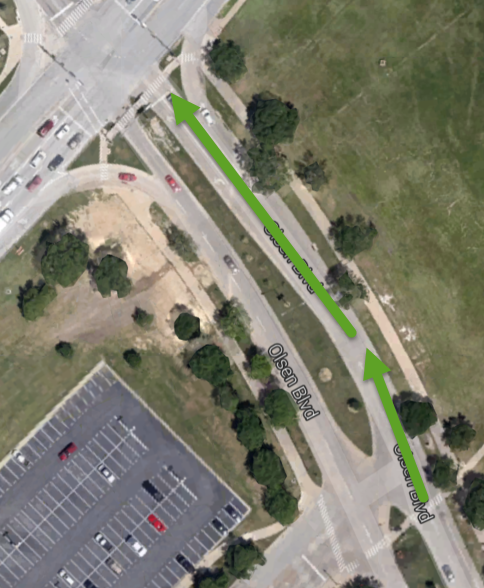 New Main and Houston
One way sign “Except Bicycles” so they know they can use contraflow bike lane headed south
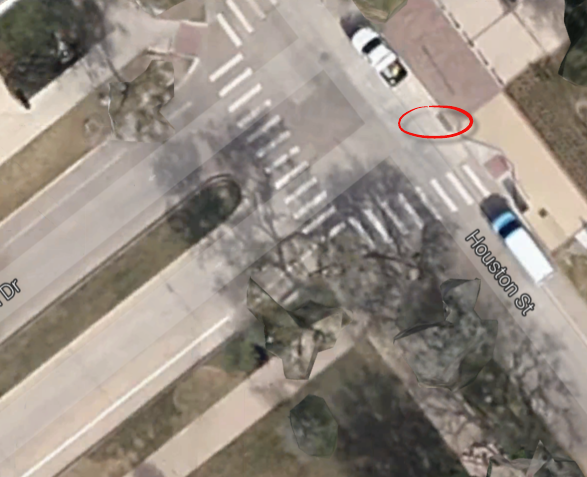 Bicycle Way Finding
Sign areas to keep bicycles on the streets
Route bikes off Ross onto Houston to head to MSC rather than using Military Walk
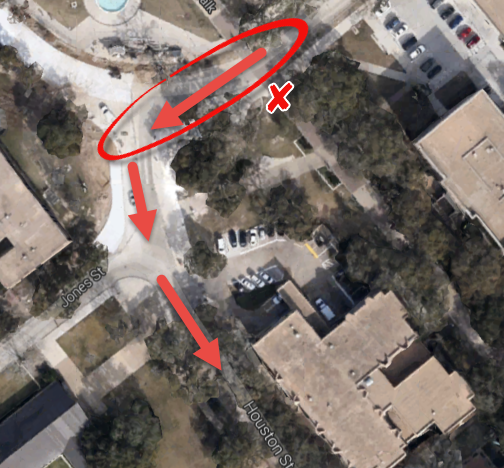 Penberthy and Chandler
Add shared markings between the area where the bike lane ends and begins again closer to George Bush
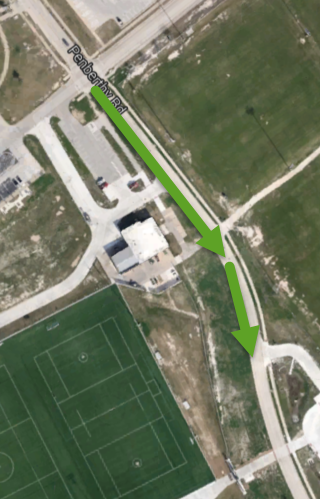 Questions?